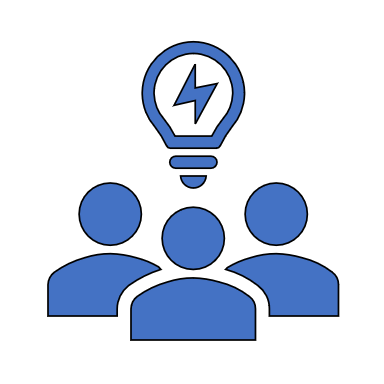 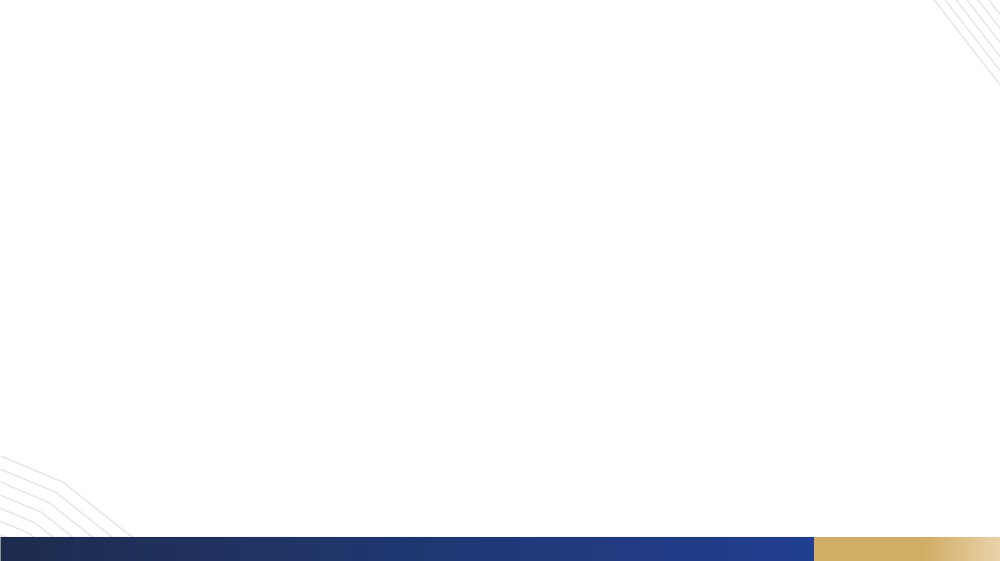 Principios Presupuestarios 
Art 5, Ley 8131
Principio de universalidad e integridad: los gastos cuentan con el contenido económico en el Presupuesto de la República del ejercicio vigente.
Principio de anualidad: El presupuesto rige desde el 1° de enero al 31 de diciembre de cada año.
Principio de programación: el presupuesto debe expresar objetivos, metas, productos y recursos asociados para su generación.
Principio de gestión financiera: los gastos van dirigidos a la obtención de los bienes y servicios en beneficio del interés de la sociedad.
Principio de publicidad:  El presupuesto debe ser asequible al conocimiento público, por medios electrónicos o físicos disponibles.
Principio de equilibrio presupuestario: igualdad entre: a) ingresos y gastos, b) rebajas y aumentos y c) en fuentes de financiamiento.
Principio de especialidad cuantitativa y cualitativa: todas las asignaciones presupuestarias constituyen el límite máximo de autorizaciones para gastar. No se podrán realizar gastos sin contenido presupuestario disponible. Además, los recursos deben utilizarse para la finalidad prevista.
Ministerio de Hacienda / Gobierno de Costa Rica / Dirección General de Presupuesto Nacional
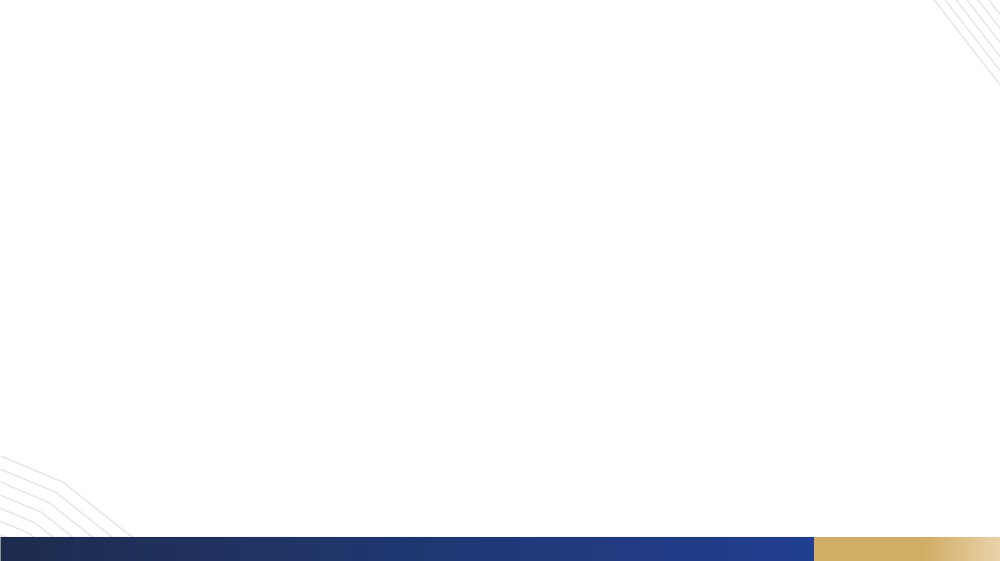 Financiamiento gasto corriente 
(Art. 6, Ley 8131
¿Qué puedo hacer?
Ministerio de Hacienda / Gobierno de Costa Rica / Dirección General de Presupuesto Nacional